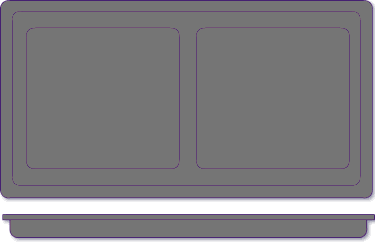 الوحدة الرابعة
إدارة الانفعالات
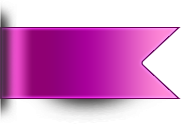 مدخل الوحدة
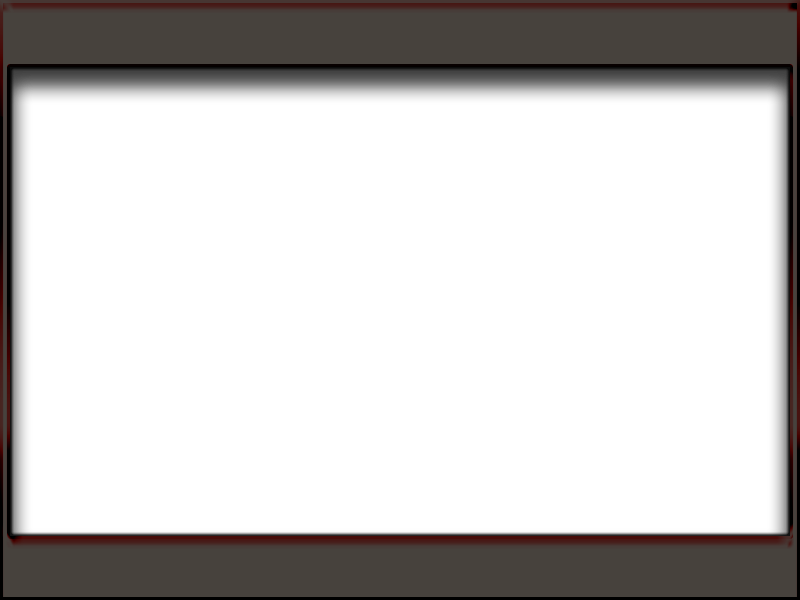 إن إدارة الإنسان لانفعالاته بصورة جيدة من وسائل تحقيق التوازن بينه وبين مكونات بيئته البشرية والمادية لأنه يسهم في إصدار الأحكام بصورة صحيحة على المواقف التي تواجهه وبالتالي تفادي الوقوع في المشكلات.
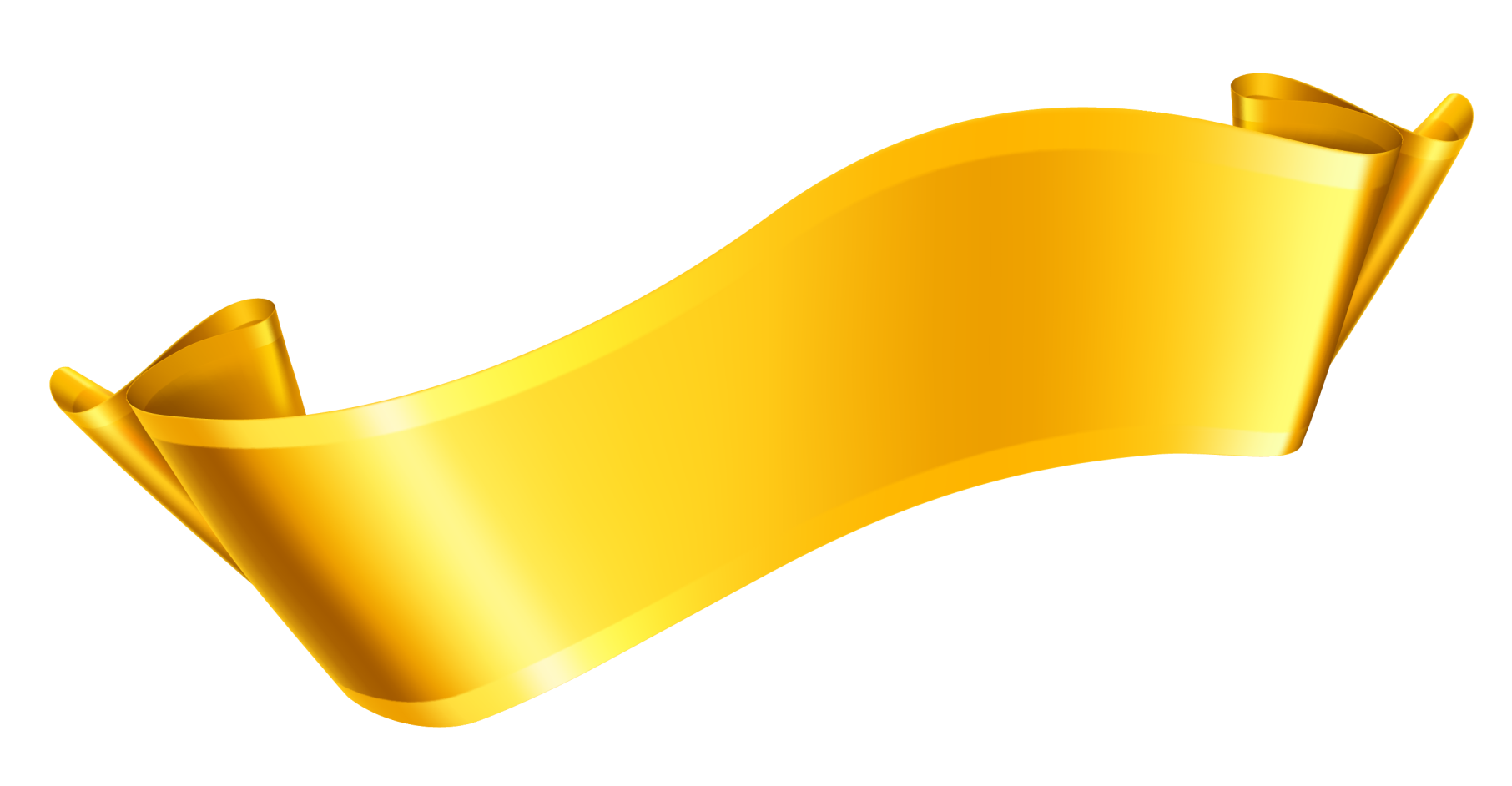 أهداف الوحدة
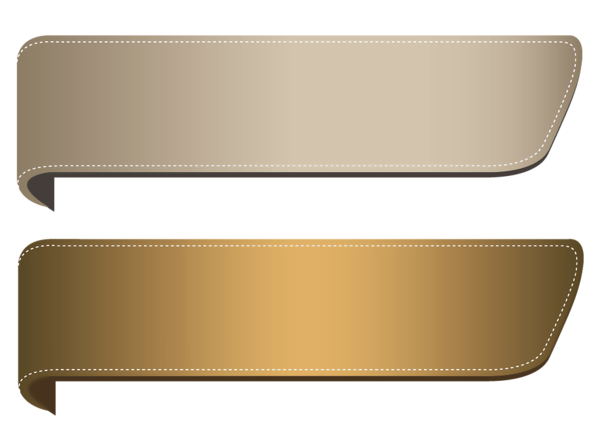 تشرح تعريف الانفعال.
تتفهم خصائص الانفعال.
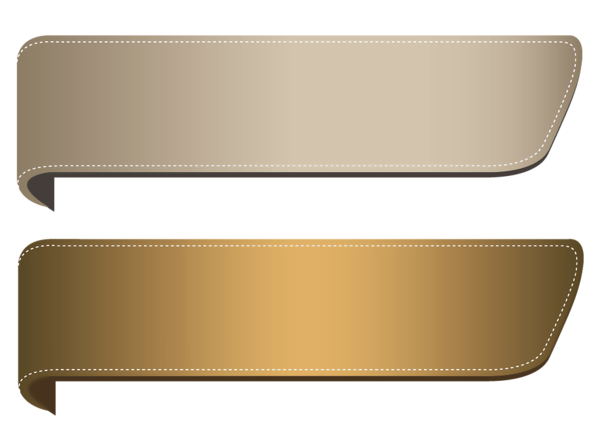 تميز بين أنواع الانفعالات الإيجابية والسلبية.
تستنتج الآثار المصاحبة للانفعالات السلبية (جسمياً، اجتماعياً)
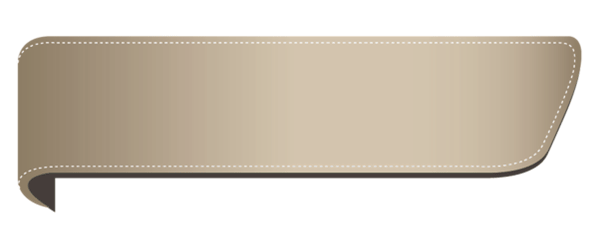 تقيم وسائل الضبط الانفعالي.
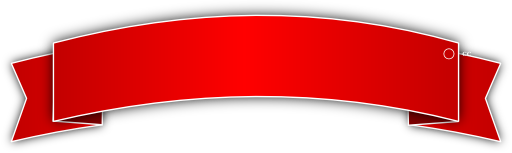 موضوعات الوحدة
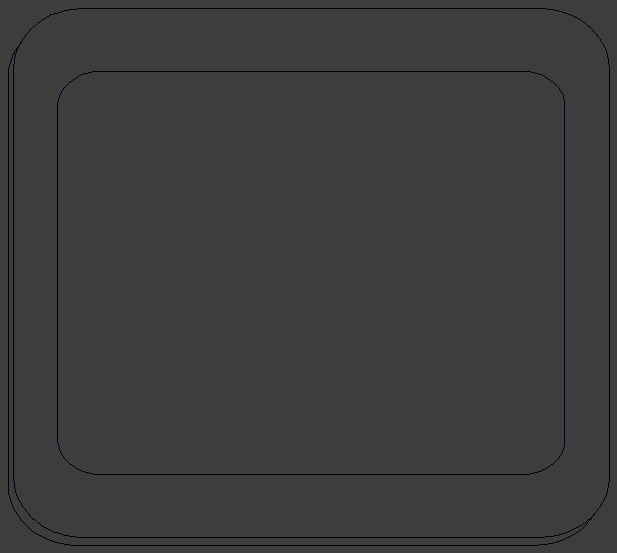 1- ماهية الانفعال.
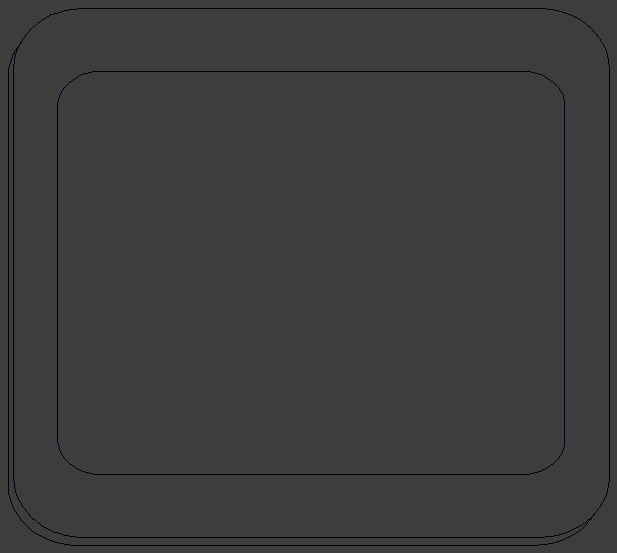 2- خصائص الانفعال.
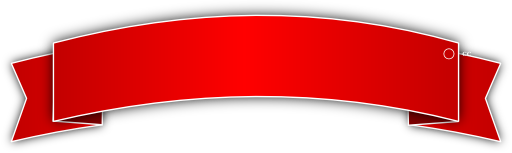 موضوعات الوحدة
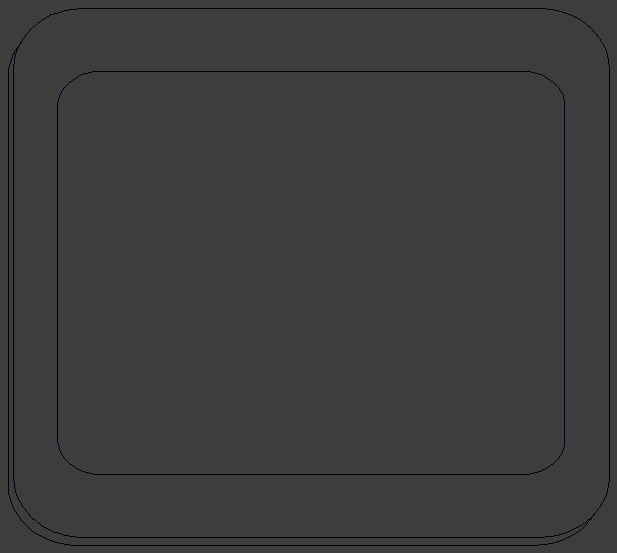 3- تصنيفات الانفعالات الإيجابية والسلبية.
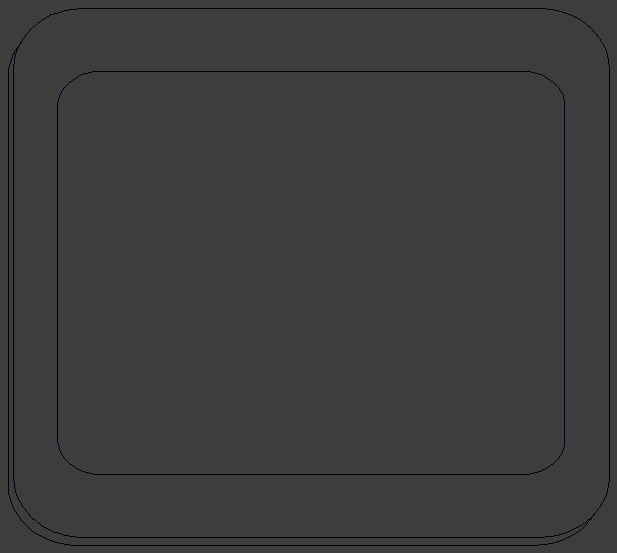 4- الآثار المصاحبة للانفعالات السلبية (جسمياً، اجتماعياً).
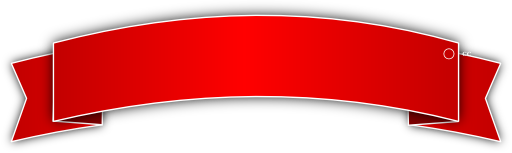 موضوعات الوحدة
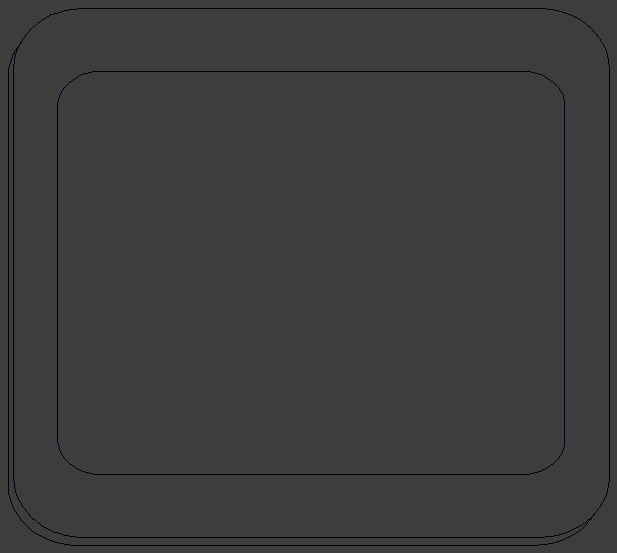 5- وسائل الضبط الانفعالي.
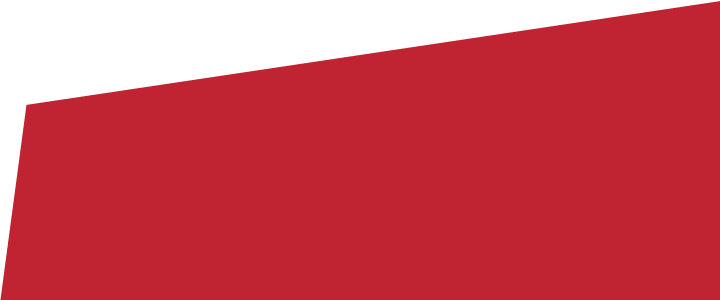 مشروع الوحدة
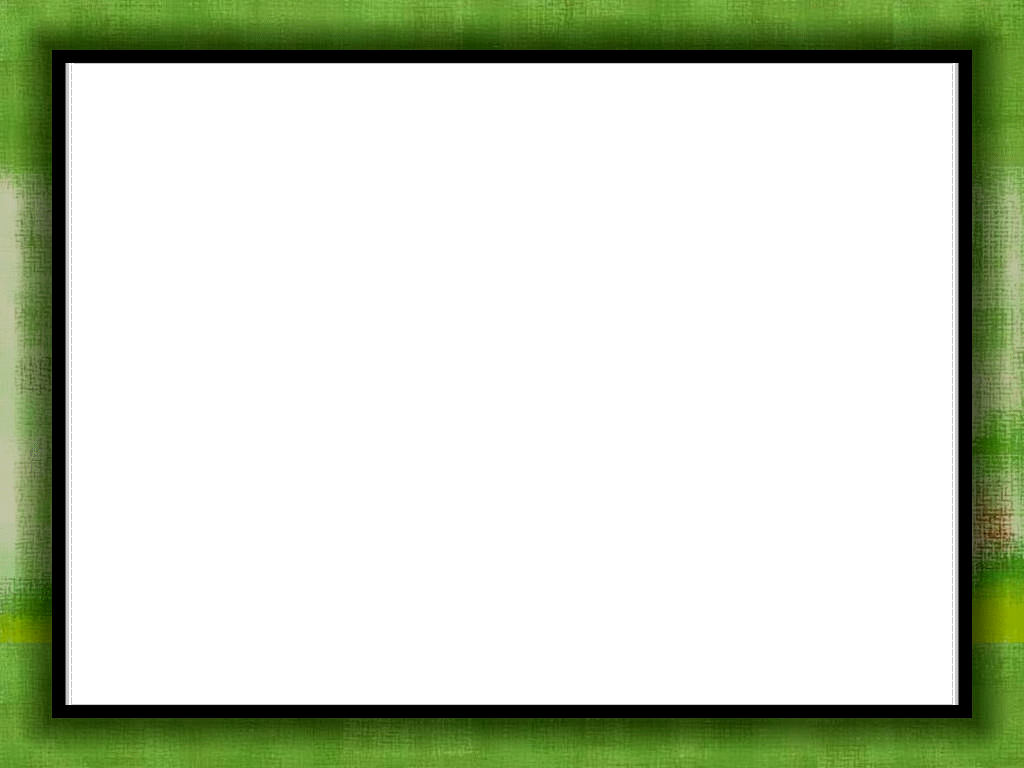 عمل بحث بعنوان (الانفعالات السلبية السائدة لدى الطلاب في المدرسة الثانوية) مع الالتزام بالإجراءات التالية:
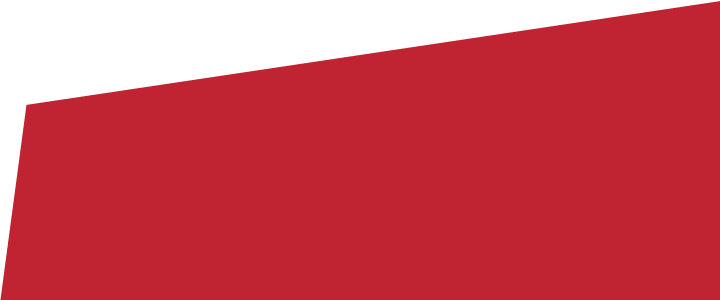 مشروع الوحدة
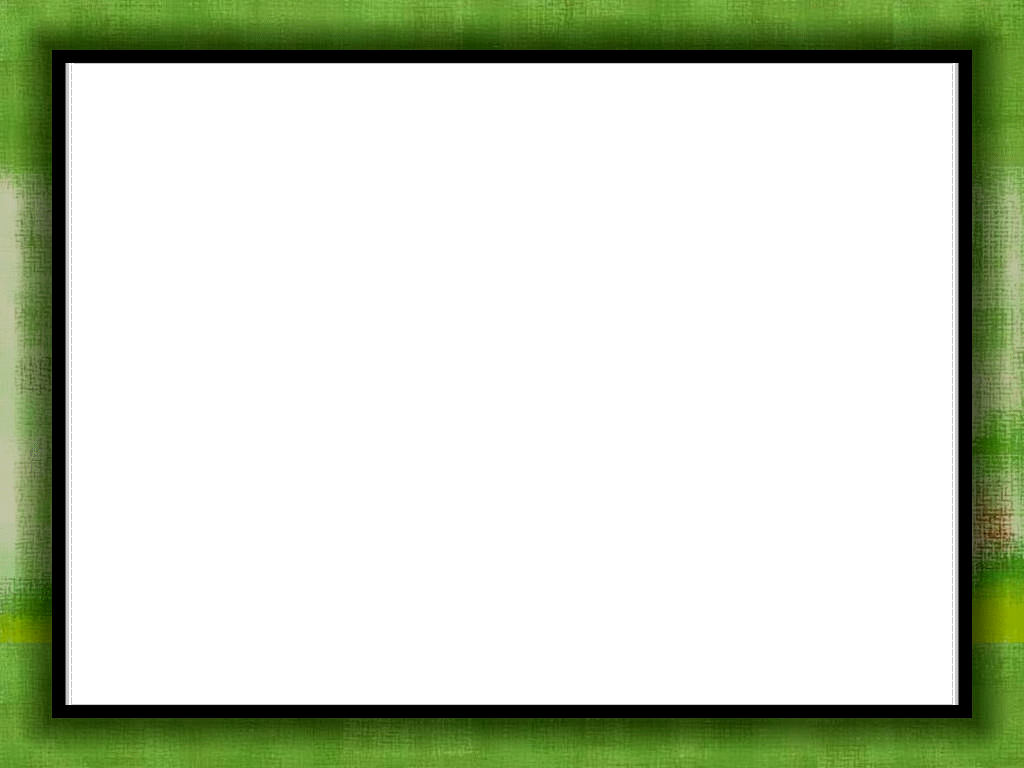 حصر الانفعالات السائدة السلبية لدى الطلاب في مدرستك.
والإجابة عن تساؤل (هل لدى الطلاب ضبط انفعالي؟)
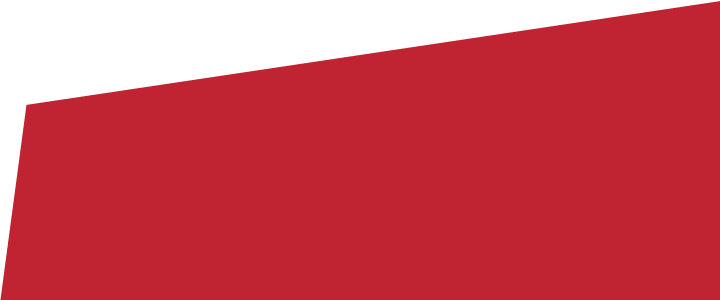 مشروع الوحدة
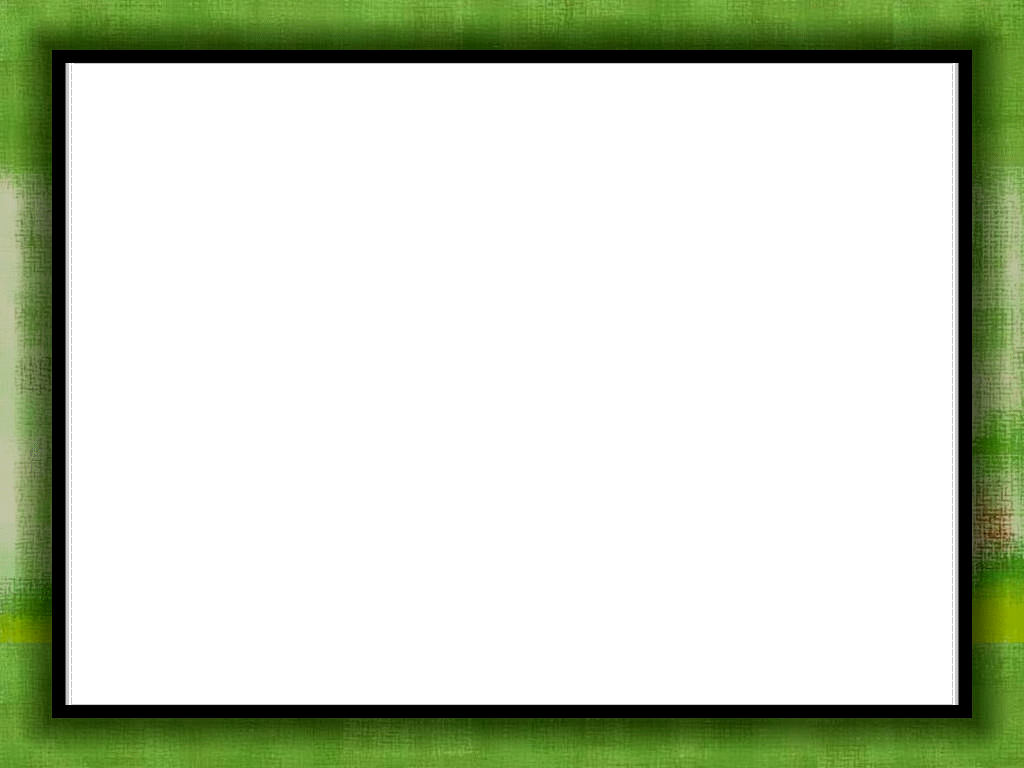 اعرض كل ذلك في عرض تقديمي.
مع الالتزام بمعايير العروض:
(دقة وعلمية المعلومات- الالتزام بخصائص العرض- استخدام الرسوم التوضيحية)
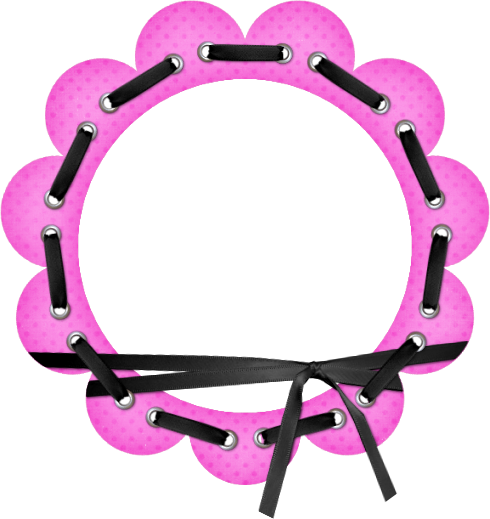 الدرس الأول
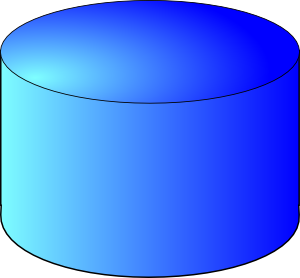 4-1
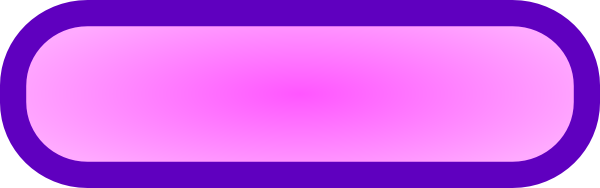 أولاً: ماهية الانفعال وخصائصه
ماذا سنتعلم؟
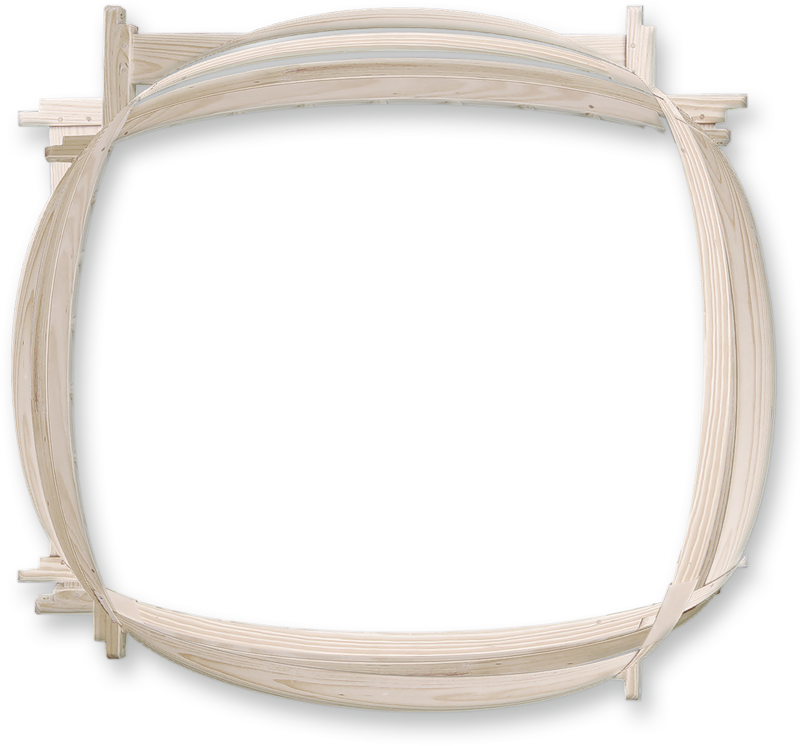 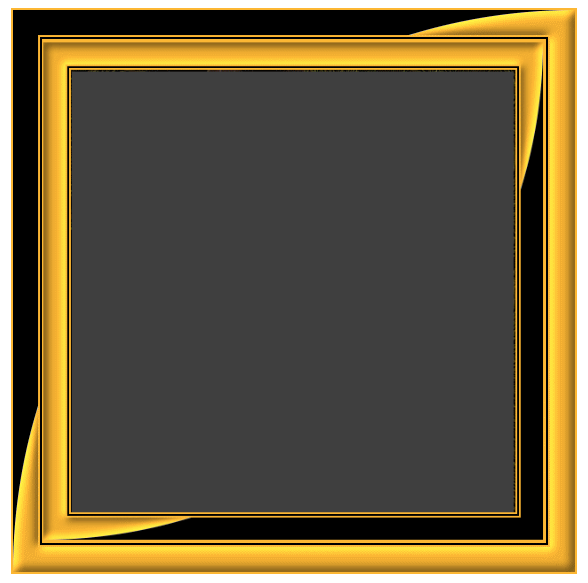 تعريف الانفعال.
 خصائص الانفعال.
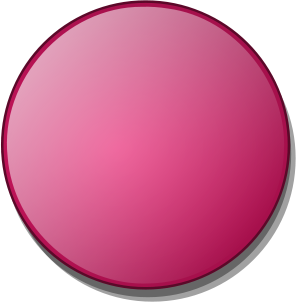 تمهيد
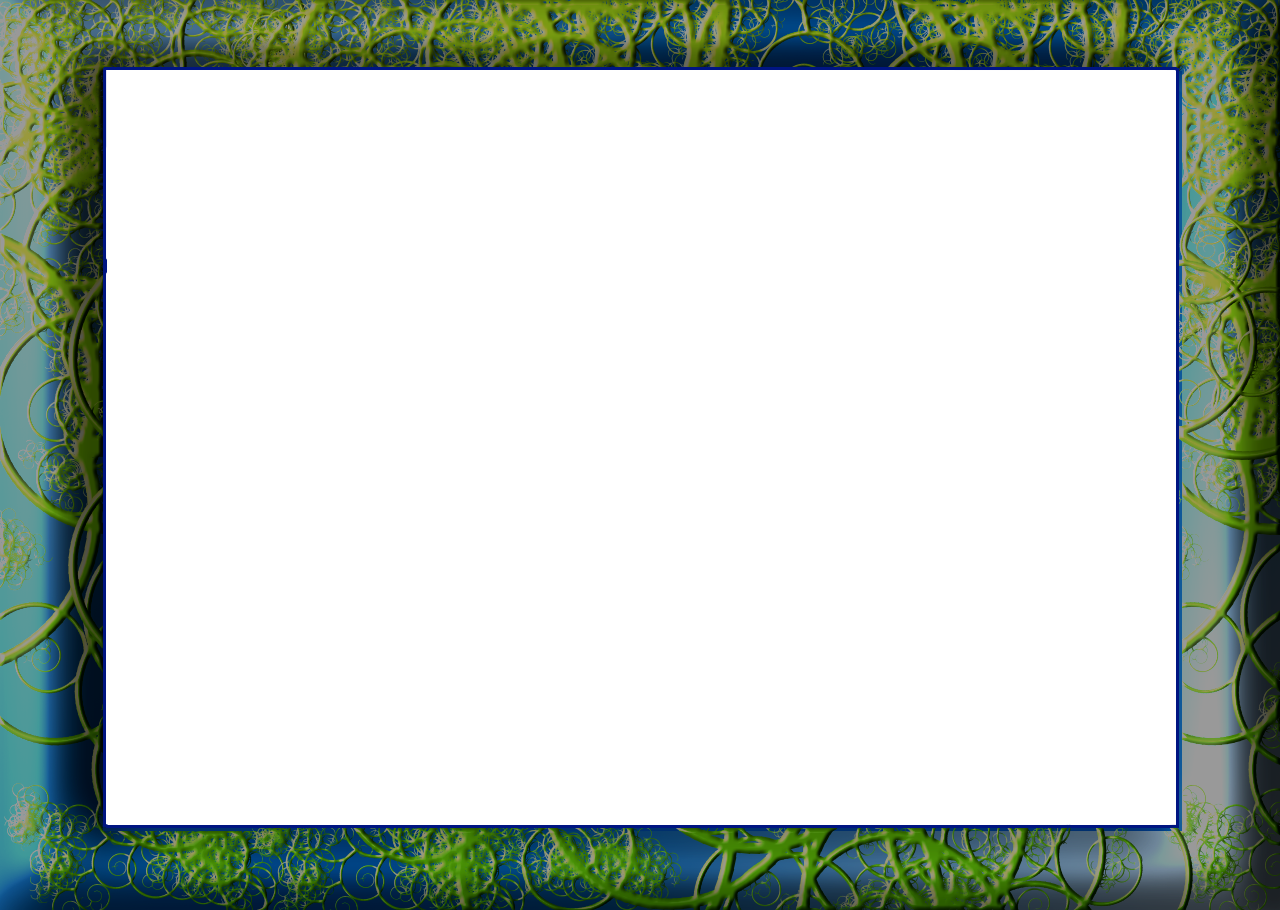 يعد الجانب الانفعالي جزء هام من الشخصية الإنسانية لارتباطه الوثيق بالعديد من جوانب الشخصية الأخرى ولاسيما العقلي والحركي منها. والإنسان يولد وهو مزود فطرياً بالاستعدادات التي تؤهله لإظهار انفعالاته المتعددة، وتتأثر انفعالات الفرد بالبيئة والمحيط الذي يعيش فيه، حيث تتوسع دائرة الانفعالات تبعا لنوعية الخبرات التي يواجها.
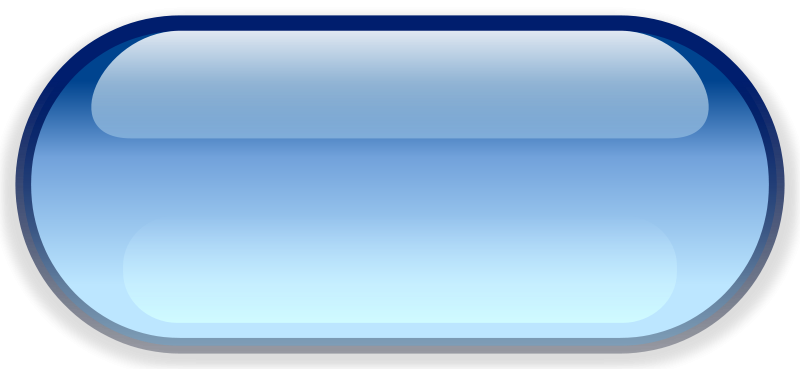 مفاهيم ومصطلحات؟
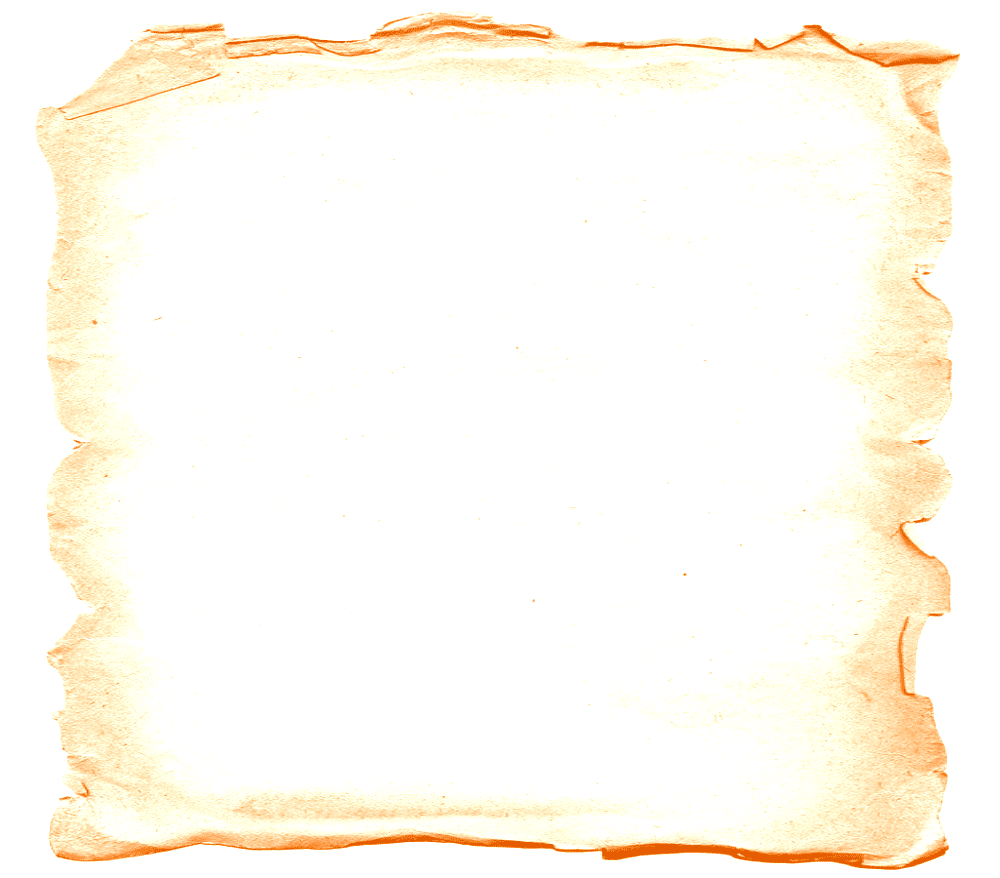 الانفعالات: في اللغة العربية مأخوذ من الفعل (انفعل، منفعل، انفعالا) اي تأثر ومتأثر وتأثيراً.
الانفعال (Emotions): حالة تحدث لدى الكائن الحي تصحبها تغيرات فيزيولوجية داخلية ومظاهر جسمية خارجية تعبر عن حالة الانفعال التي يعيشها الفرد في هذه اللحظة.
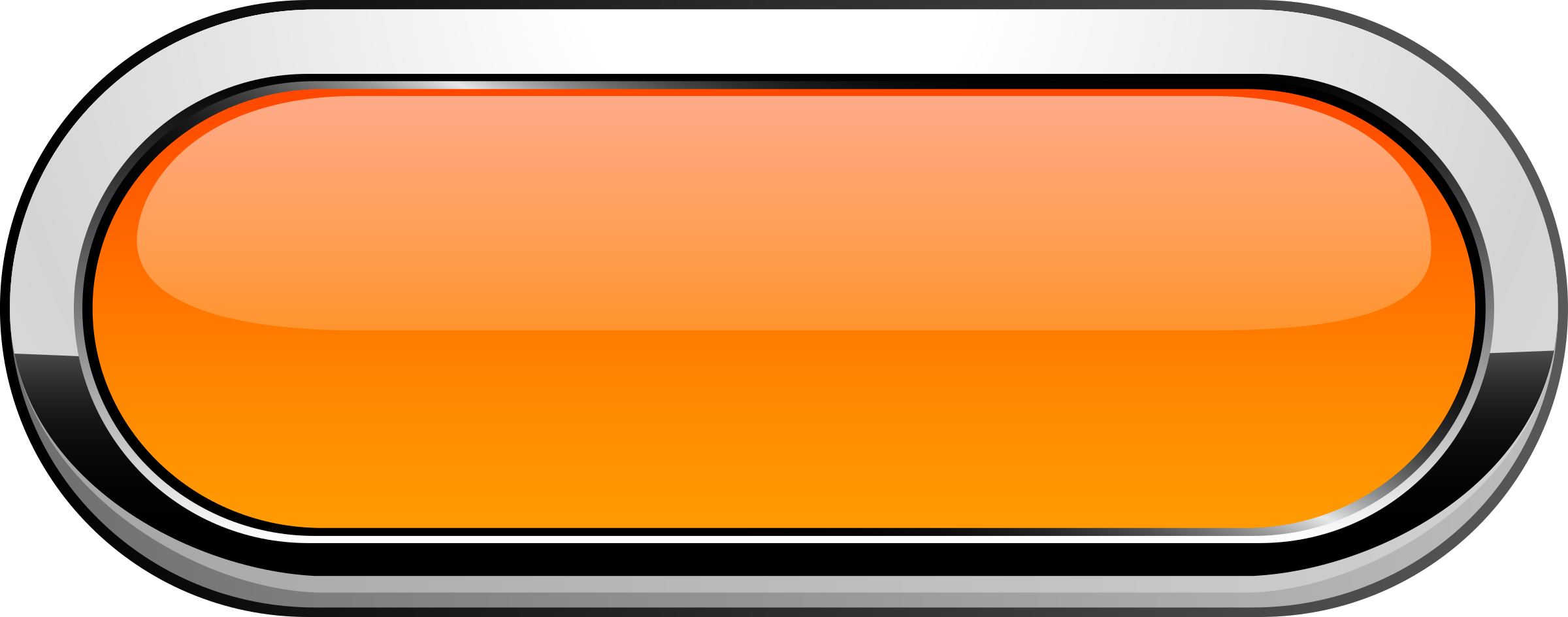 ما طبيعة الانفعال؟
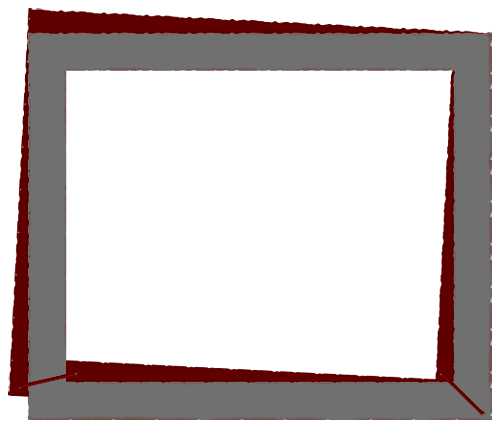 للانفعال أثر قوى في تحريك السلوك بتنشيطه أو إعاقته. وتوجيهه لتجعل منه أداة تعبر عن الفرح والسرور وتجعل منه أداة منفرة تنم عن الألم والضيق.
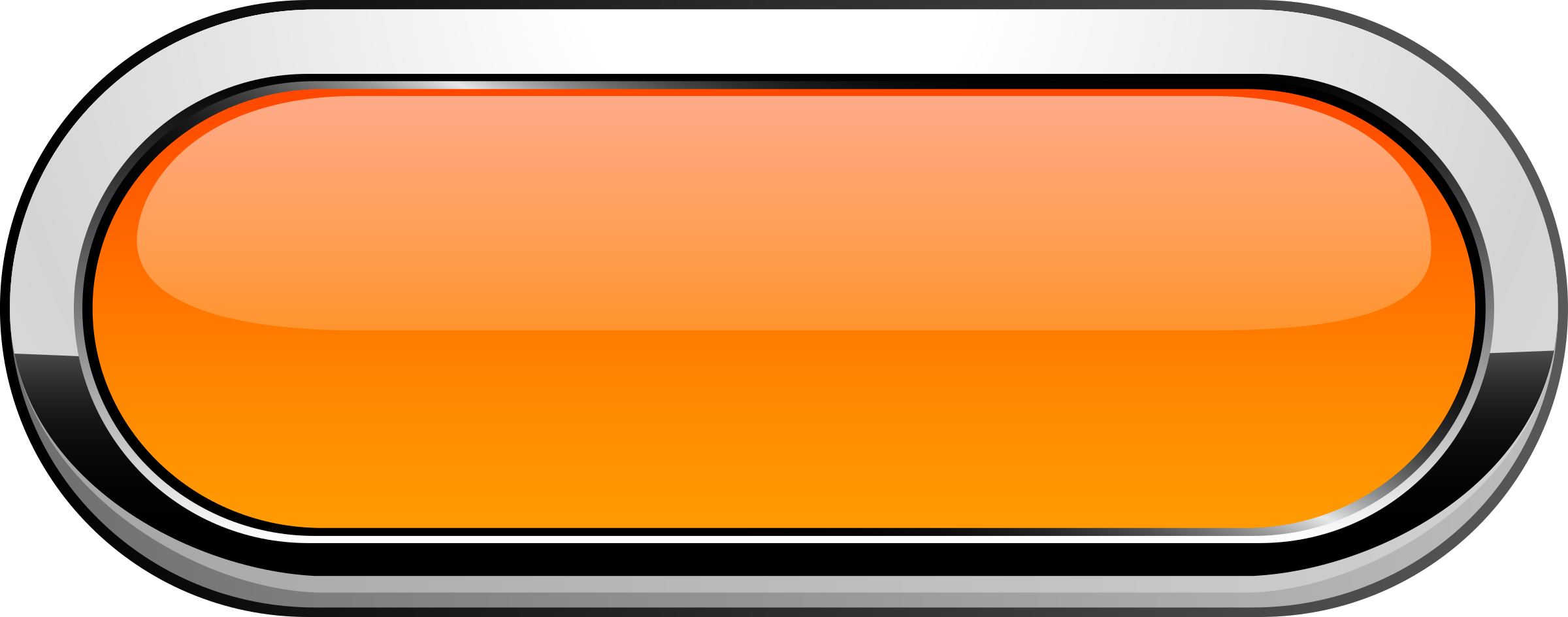 خصائص الانفعال
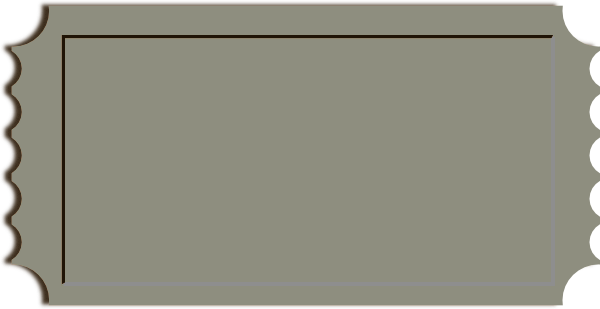 1- الانفعال حالة تغير مفاجيء تشمل الفرد كله.
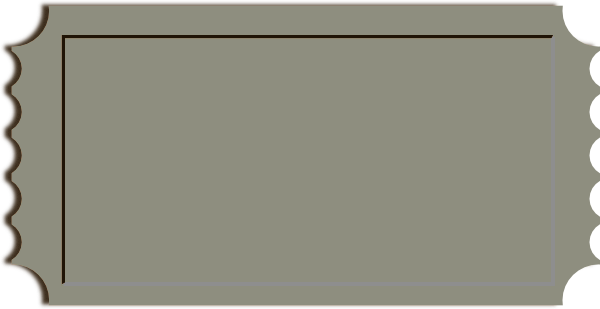 2- حالة شعورية يحس بها الفرد، ويستطيع وصفها وهي عادة تكون قوية ومصحوبة باضطرابات نفسية.
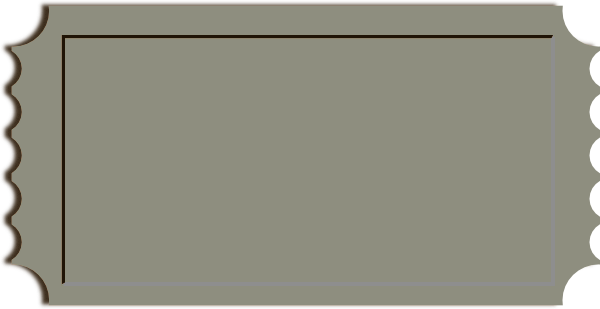 3- الانفعال حالة مؤقتة.
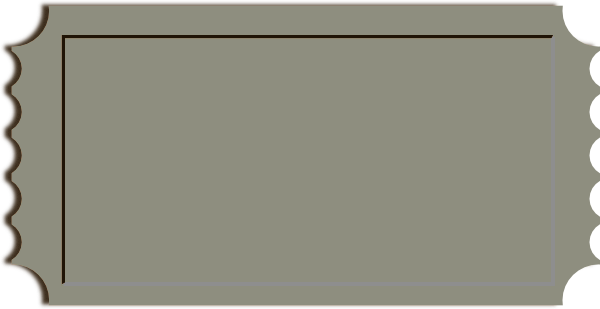 4- يصاحب الانفعال تغيرات داخلية وخارجية.
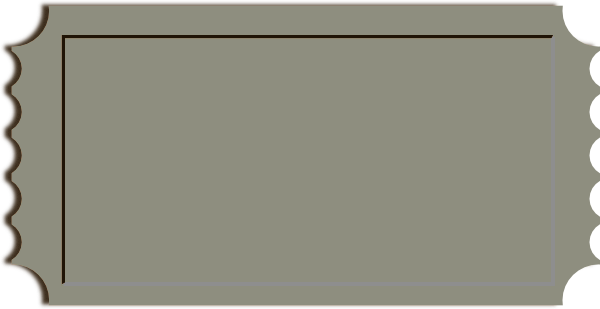 5- الانفعالات تختلف في أساليب التعبير عنها وشدتها من فرد لآخر ومن ثقافة إلى اخرى.
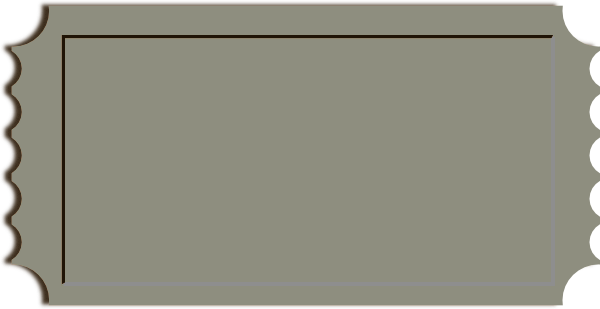 6- الانفعالات قابلة للتعلم والتعديل: وذلك بالتقليد أو التعلم بالمحاولة والخطأ او الترابط والاقتران.
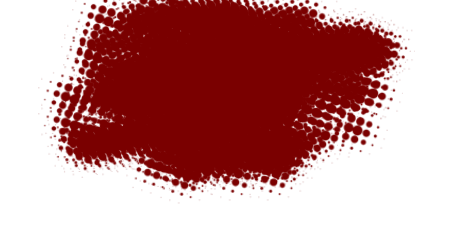 إثراء
عند حدوث مثير انفعالي تنتبه الغدتين الكظريتين لتفرز الأدرينالين في الدم، مما يؤدي إلى استثارة جميع الأجهزة في الجسم لتهيئته لمواجهة الموقف مثل تسريع التنفس، توسيع بؤبؤ العين وغيرها، وهي تحدث فجأة لا شعوريا، وبذلك يتهيأ الفرد للموقف هجوما او هرباً، وهذا ما اكدته نتائج العديد من الدراسات مثل دراسة (شيفر وستاوفر)
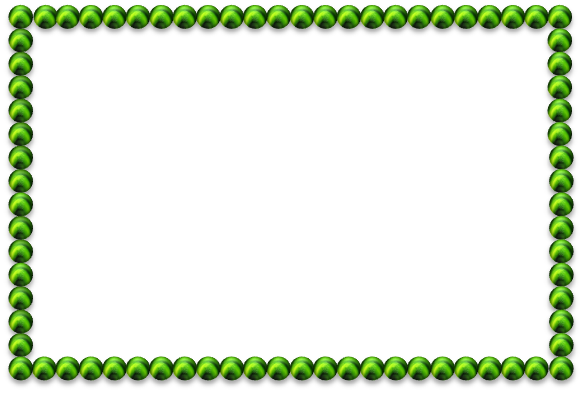 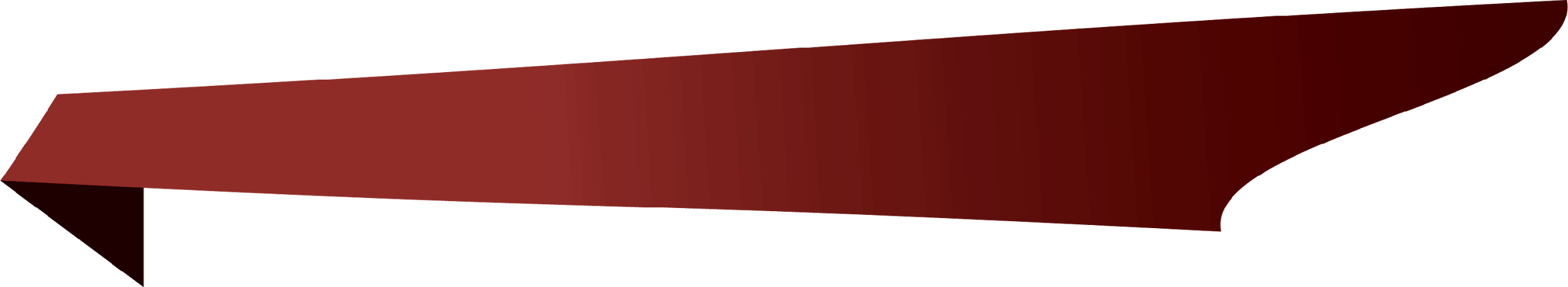 نشاط 4-1
صف خوفك لو أغلق عليك المصعد لفترة بسيطة:
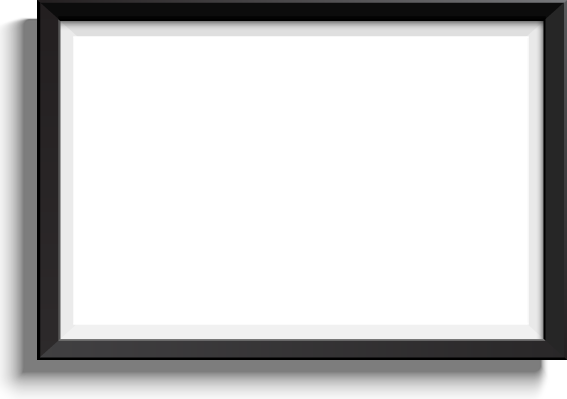 سوف أشعر بالخوف الشديد.
ما التغيرات التي شعرت بها في جسمك داخلياً وخارجياً؟
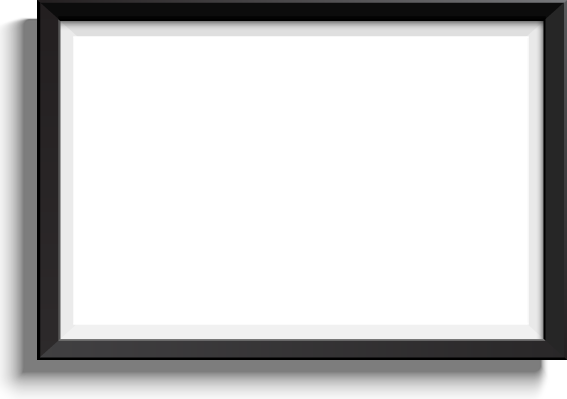 داخلياً: ضيق شديد في التنفس، سرعة في ضربات القلب.
.خارجياً: عرق شديد
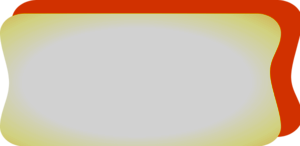 مهارات حياتية
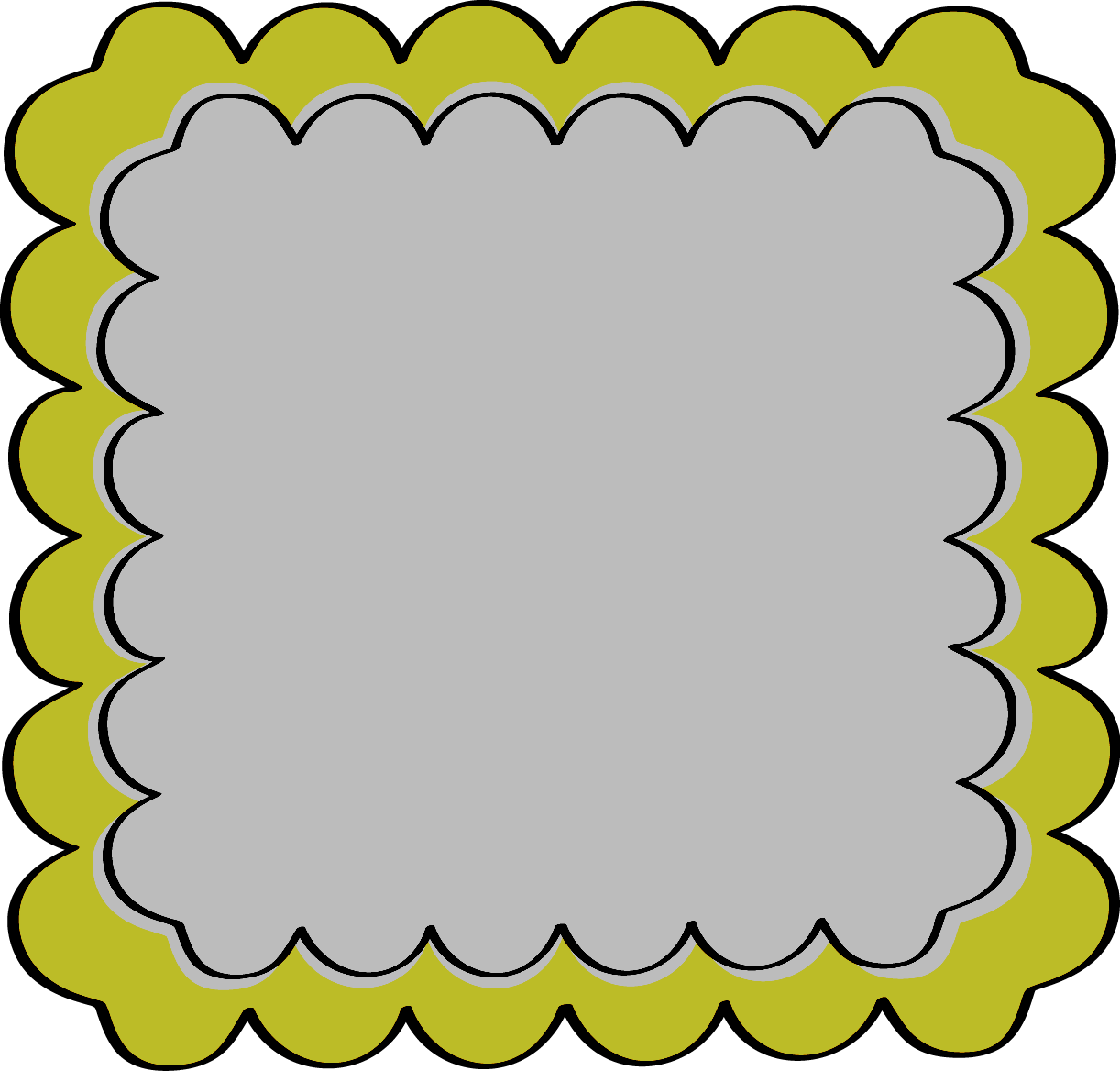 الانفعالات قابلة للتعديل هل ينطبق ذلك عليك؟ اذكر أمثلة.
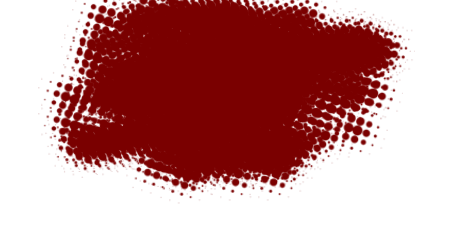 إثراء
قام واطسون (مؤسس المدرسة السلوكية) بإجراء تجربه على الطفل (ألبرت) حيث جاء بفأر أبيض إليه فصار يلعب معه حتى ألف ذلك وتعود عليه، وبعد فترة من الزمن وبينما كان الفأر يقترب من الطفل أحدث المجرب صوتاً مرتفعاً مفاجئاً وبعد تكرار هذا الاقتران مرات عدة أظهر (ألبرت) خوفاُ من الفأر الأبيض وحين رأى حيوانات أخرى لها فرو شبيه بفرو الفأر بدا عليه الخوف أيضاً.
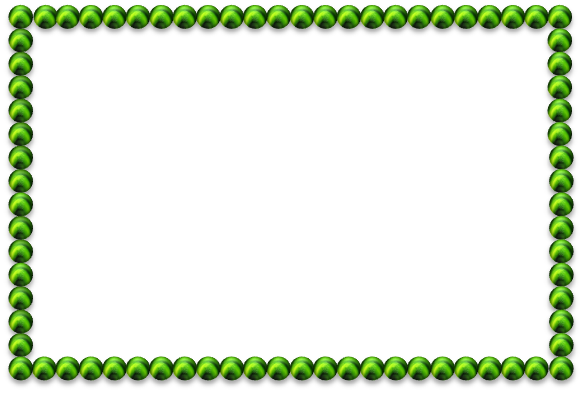 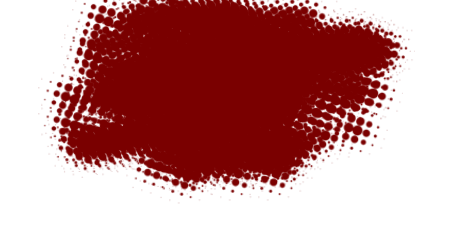 إثراء
كما قام واطسون بتجربة أخرى استطاع فيها أن يزيل الخوف لدى الطفل وذلك عن طريق تقديم الفأر الأبيض بمصاحبة مثير يستدعي السرور لدى الطفل إلى أن استطاع تدريجياً التخلص من هذا الخوف، هذه الدراسة قدمت دليلاً على أن الانفعال يمكن اكتسابه كما يمكن التخلص منه أو تعديله.
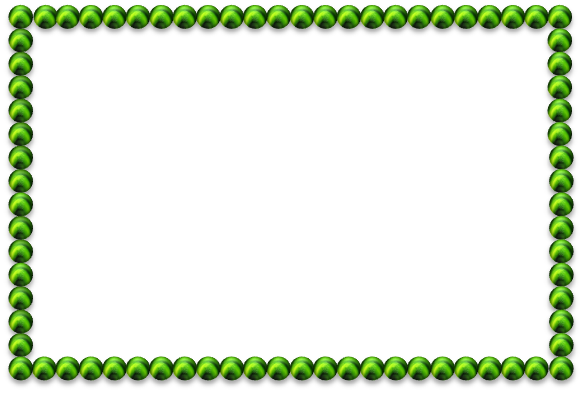 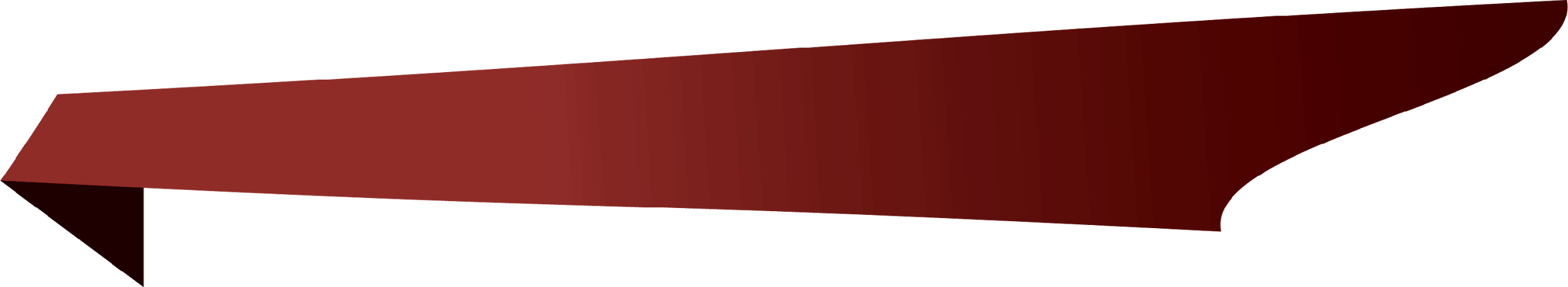 نشاط 4-2
تخيل نفسك إنسان بدون انفعال، ماذا تتوقع؟ هل هذا طبيعي؟ لماذا؟
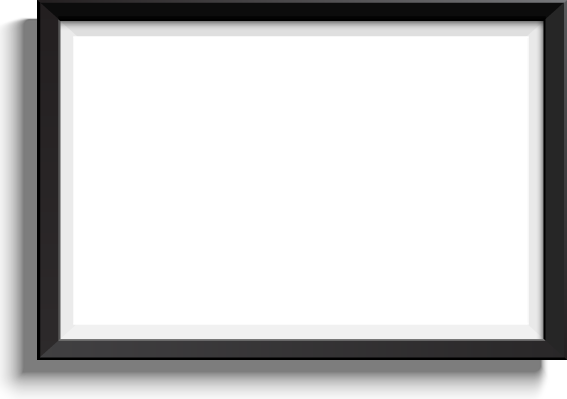 أتوقع أني في هذه الحالة لا أتأثر بأي شئ
هذا غير طبيعي؛
لأن الانفعال حالة تحدث لدى الكائن الحي تصاحبها تغيرات فسيولوجية داخلية ومظاهر جسمية خارجية تعبر عن حالة الانفعال التي يعيشها الفرد في هذه اللحظة.